CS 171: Intro to AIDiscussion Week 2
Jan 15th 2016
Agenda
Project Information (15 min)
Team Formation by Today 23:59pm
Project Problem Generator by Sun., 24 Jan., 11:59pm
Monster Sudoku Example
Generator Specification

CSP Mini Sudoku Example (30 min)
Search : Backtracking
Heuristic : Variable (MRV/DH) Value (LCV)
Forward Checking
Arc Consistency

Quiz 1 (5 min)
Project Information
Team Formation
http://goo.gl/forms/YLixJ7ep5j

Monster Sudoku Example


Generator Specification
Examples
N x N grid
token
cell
block
P=3
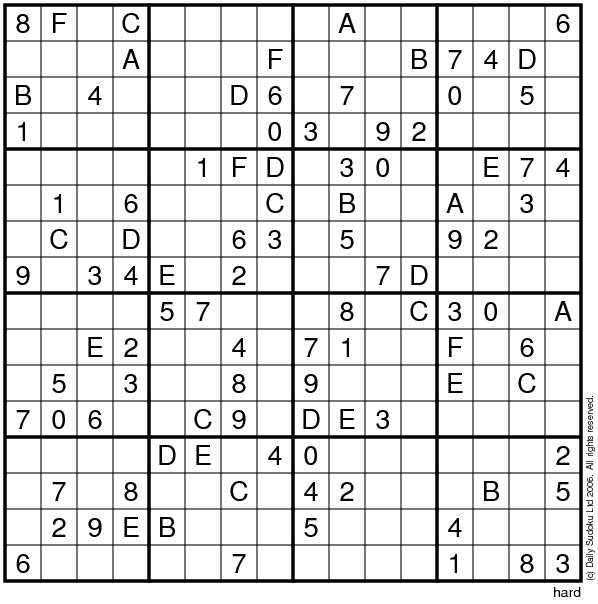 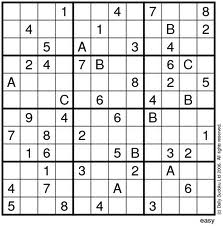 q
p = 3, q = 4, N = 3x4 = 12
p = 4, q = 4, N = 4x4 = 16
Parameters
N
Number of tokens
Length of the N x N grid
Number of cells in each block
N = P * Q
P
Number of blocks fit horizontally
Number of rows in each block
Q
Number of blocks fit vertically
Number of columns in each block

M
Number of cells initially filled 

Tokens
1,2,…,8,9,A,B,C,…,Z  up to 35 tokens (35 X 35 grid)
0 is reserved for representing BLANK cell
Generator Specification
N, P, Q, M
Monster Sudoku Problem
Generator
(Initially N x N grid filled with 0)

Check if N = P*Q, M <= N*N (Don’t miss checking input params)

Randomly choose M cells

Replace 0 with Randomly chosen tokens in [1..N]
such that the generated problem is consistent, i.e., initial assignments should not be in conflict positions

It is okay to generate a problem with unique, multiple, no solution.

How to generate consistent problems?

Pickup a cell randomly
Assign a random token to it
Check constraints and if it doesn’t violate them pickup next cell
If the random token was in conflict to other cells, try other tokens until success
If there is no possible choice, then discard everything and start from the beginning!
Generator Specification
Generator
Input file
Output file
$ <executable_team_name> <input file name> <output file name>
 you will submit single executable (and other stuffs..)
 test it at openlab.ics.uci.edu with the test script before submission
Input file
Output file
6 2 3\n
5 0 0 3 0 0\n
0 0 2 0 0 4\n
…
0 2 0 0 1 5\n
M N P Q
N+1 lines,
First line: N P Q
Next N lines
Show each line in the grid
1 line, 4 numbers are separated by space
e.g. 14 6 2 3
14 <= 6*6 and 6 = 2*3
Submission
EEE Drop box
One of your team member should Submit “zipped” file
LastName_yourUCI_ID#_yourTeamName.zip
LEE_12345678_MyTeamName.zip
If your partner has deposited your submission, please deposit a text file 
LastName_yourUCI_ID#_yourTeamName.txt
LEE_87654321_MyTeamName.txt

Lastname_UCI#ID_teamName
src: source files & other necessary files for producing the executable
bin: executable (recommend static link)
doc: report
Finally, you will analyze its performance and write up a report according to a report template
Mini Sudoku Example
M = 20
N = 6
P = 2
Q = 3
P=2
Backtracking search (Figure 6.5)
function BACKTRACKING-SEARCH(csp) return a solution or failure
	return RECURSIVE-BACKTRACKING({} , csp)

function RECURSIVE-BACKTRACKING(assignment, csp) return a solution or failure
	if assignment is complete then return assignment
	var  SELECT-UNASSIGNED-VARIABLE(VARIABLES[csp],assignment,csp)
	for each value in ORDER-DOMAIN-VALUES(var, assignment, csp) do
		if value is consistent with assignment according to CONSTRAINTS[csp] 		then
			add {var=value} to assignment 
			result  RECURSIVE-BACTRACKING(assignment, csp)
			if result  failure  then return result
			remove {var=value} from assignment
	return failure
Search Heuristic
Variable Selection
Minimum Remaining Value
Select Variable with smallest domain size
Degree heuristic
Select Variable that involves in the largest number of constraints on unassigned variables
Value Selection
For each value, count number of removed values in other variables that are removed by current assignment
Select Value with the smallest count
Inference
Forward Checking
While Search (after assigning value to Xi)
Enforce Arc Consistency on { (Xj, Xi) } neighbors

Arc Consistency
Before Search 
Global Arc Consistency  No need to do FC
While Search (after assigning value to Xi)
Maintaining Arc Consistency { (Xj, Xi) } propagate!
Variables X1~X9, Z1 ~ Z7
Domains {1,2,3,4,5,6}

Let assigned cells represent variables that are allowed to have only 1 value
Let’s call them 
B1=1, B2=3, B3=4, B4=6
Y1=5, Y2=6
R1=1, R2=6, R3=2
P1=3,P2=2, P3=5, P4-4
G1=5,G2=3, G3=4
O1=3, O2=4, O3=2 O4=5


Constraints

AllDiff per Block 6 Blocks
AllDiff per Row 6 Rows
AllDiff per Column 6 Columns
For example, Row1
AllDiff (B1, X1, B2, X2, Y1, Y2) is a set of constraints

B1 != X1 B1 != B2 B1 != X2 B1 != Y1 B1 != Y2
X1 != B2 X1 != X2 X1 != Y1 X1 != Y2
B2 != X2 B2 != Y1 B2 != Y2
X2 != Y1 X2 != Y2
Y1 != Y2

We converted 1 AllDiff constraint into 15 binary constarints !
The Alldifferent Constraint: A Survey∗
http://www.math.unipd.it/~frossi/alldiff.pdf
Start

Select Variable

MRV?
Assigned cells can take ONLY ONE value
There are 20 such variables.

DH?
	Same for all 20 variables

Pick up B1 = 1 (upper left)

Select Value, Only 1 


Forward Checking Reduce domains
X1 = {2,3,4,5,6}
X2 = {2,3,4,5,6}
X3 = {2,3,4,5,6}

Check all constraints  Okay
If we convert all AllDiff constraints as 
Binary constraints,
We have (3*6) * 15 = 270 constraints
B1 = 1

Select Variable

There are 19 pre-assigned cells

DH?
	Any pre-assigned variable that are not related to B1 like R1

Select Value? Only 1

Forward Checking
X7 = {2,3,4,5,6}
X8 = {2,3,4,5,6}
X9 = {2,3,4,5,6}
Y4 = {2,3,4,5,6}
X1 = {2,3,4,5,6}
X2 = {2,3,4,5,6}
X3 = {2,3,4,5,6}
B1 = 1
R1 =1

Select Variable

There are 18 pre-assigned cells

DH?
	Any pre-assigned variable that are not in blue/ red block and away from previously selected rows/columns like O1
	
Select Value? Only 3

Forward Checking
Y3 = {1,2,4,5,6}
Y4 = {2,4,5,6}
Y5 = {1,2,4,5,6}
Y7 = {1,2,4,5,6}
X9 = {2,4,5,6}
X4 = {1,2,4,5,6}
X2 = {2,4,5,6}
X1 = {2,3,4,5,6}
X2 = {2,3,4,5,6}
X3 = {2,3,4,5,6}
X7 = {2,3,4,5,6}
X8 = {2,3,4,5,6}
X9 = {2,3,4,5,6}
Y4 = {2,3,4,5,6}
B1 = 1, R1 =1, O1 = 3
Select Variable

By MRV we will select all pre-assigned cells

At each iteration, we applyForward Checking

Then, domains for not-assigned variables become
X1 = {2}
X2 = {4}
X3 = {2,5}
X4 = {1}
X5= {1,2}
X6= {1,3}
X7 = {5}
X8 = {4}
X9 = {6}
Y1 = {3}
Y2 = {1}
Y3 = {2}
Y4 = {2,6}
Y5 = {1}
Y6 = {1}
Y7 = {1,6}
Select Variable

MRV?
X1, X2, X4, X7, X8, X9, Y1, Y2, Y3, Y5, Y6
Take only 1 value

DH? (w.r.t. unassigned variable?)
X1 = x3, x2, y1, y4
X2 = x1, x4, x5, x6, x9
X4 = x2, x5, x6, x3, x9
X7 = y1, x8, y3, x9
X8 = x7, x9, y6
X9 = x7, x8, y2, x2, x4
Y1 = x7, x8, x1, x3, y4
Y2 = x9, x5, y7, y1
Y3 = y4, y6, x7, y5
Y5 = x6, y3, y4, y7
Y6 = y3, y4, y7, x8
Y7 = y5, y6, y2, x5

X2, X4, X9, Y1 tie!

Select one of them like Y1 = 3
X1 = {2}
X2 = {4}
X3 = {2,5}
X4 = {1}
X5= {1,2}
X6= {1,3}
X7 = {5}
X8 = {4}
X9 = {6}
Y1 = {3}
Y2 = {1}
Y3 = {2}
Y4 = {2,6}
Y5 = {1}
Y6 = {1}
Y7 = {1,6}
Y1 =3 

After assignment, let’s apply 

Maintaining Arc Consistency Algorithm

Put binary constraints 
(X1, Y1) (X3, Y1) (X7, Y1) (X8, Y1) (Y4, Y1)
Into Queue

All 5 binary constraints are consistent
No Change
X1 = {2}
X2 = {4}
X3 = {2,5}
X4 = {1}
X5= {1,2}
X6= {1,3}
X7 = {5}
X8 = {4}
X9 = {6}
Y1 = {3}
Y2 = {1}
Y3 = {2}
Y4 = {2,6}
Y5 = {1}
Y6 = {1}
Y7 = {1,6}
Y1 =3 

After assignment, let’s apply 

If we applied AC algorithm

Put all binary constraints 
X1-X2 X2-X1
X1-X3, X3-X1
X1-Y4, Y4-X1
X7-X8, X8-X7
X7-X9, X9-X7
X7-Y3, Y3-X7
X8-X9, X9-X8
X8-Y6, Y6-X8
…
Into Queue

As a result, 
We solve the problem
X1 = {2}
X2 = {4}
X3 = {2,5}
X4 = {1}
X5= {1,2}
X6= {1,3}
X7 = {5}
X8 = {4}
X9 = {6}
Y1 = {3}
Y2 = {1}
Y3 = {2}
Y4 = {2,6}
Y5 = {1}
Y6 = {1}
Y7 = {1,6}
Y1 =3 

Select Variable?

MRV?
	All except X3, X5, X6, Y4, Y7
DH?
X1=3
X2=5
X4=5
X7=3
X8=3
X9=5
Y2=3
Y3=4
Y5=3
Y6=4

Select X4 or X9

Select X9

What Value? X9 = 6
X1 = {2}
X2 = {4}
X3 = {2,5}
X4 = {1}
X5= {1,2}
X6= {1,3}
X7 = {5}
X8 = {4}
X9 = {6}
Y1 = {3}
Y2 = {1}
Y3 = {2}
Y4 = {2,6}
Y5 = {1}
Y6 = {1}
Y7 = {1,6}
Y1 =3, X9=6

MRV/ DH will Select

X1, X2, X4, X7, X8, Y2, Y3, Y5, Y6

Let’s not apply FC
X1 = {2}
X2 = {4}
X3 = {2,5}
X4 = {1}
X5= {1,2}
X6= {1,3}
X7 = {5}
X8 = {4}
X9 = {6}
Y1 = {3}
Y2 = {1}
Y3 = {2}
Y4 = {2,6}
Y5 = {1}
Y6 = {1}
Y7 = {1,6}
What Variable?

MRV X3, X5, X6, Y4, Y7

DH?
X3 = 3
X5 = 3
X6 = 2
Y4 = 1
Y7  = 1

Choose X3 or X5

If we choose X3,

What Value to choose?
LCV?
2: inconsistent
5: Only possible value

X3= 5
X3 = {2,5}
X5= {1,2}
X6= {1,3}
Y4 = {2,6}
Y7 = {1,6}
Quiz 1
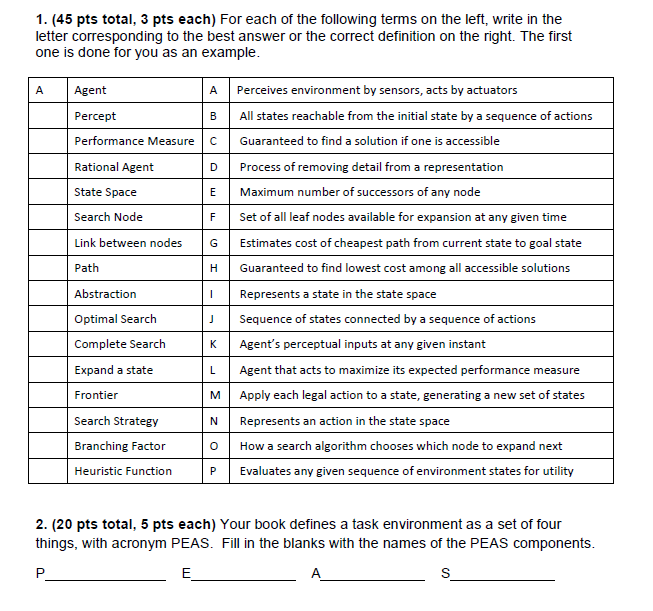 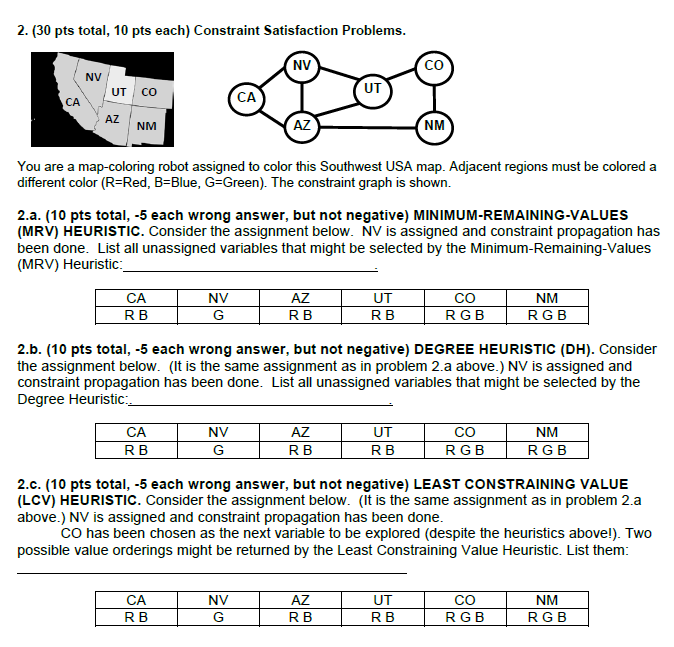 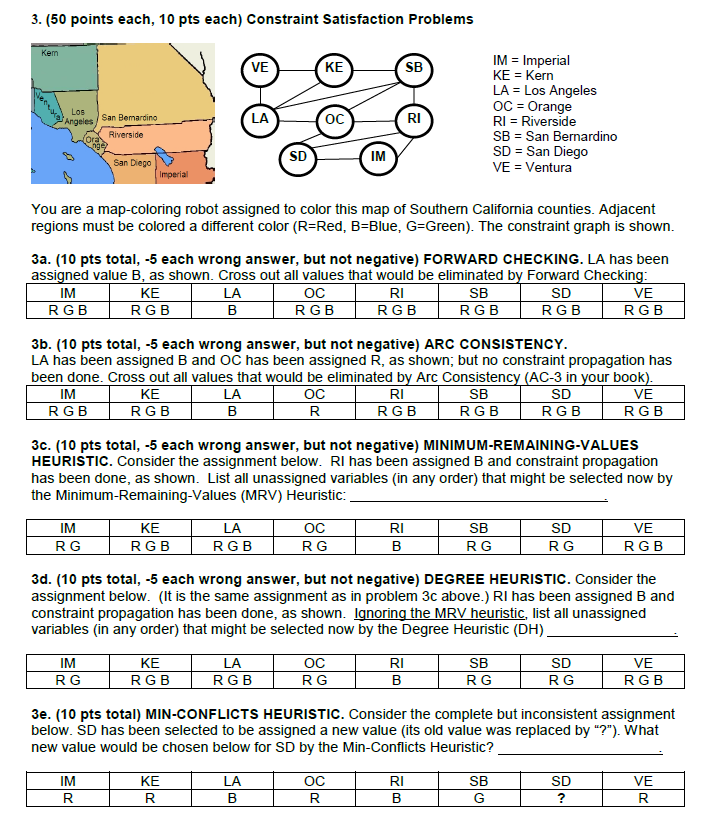